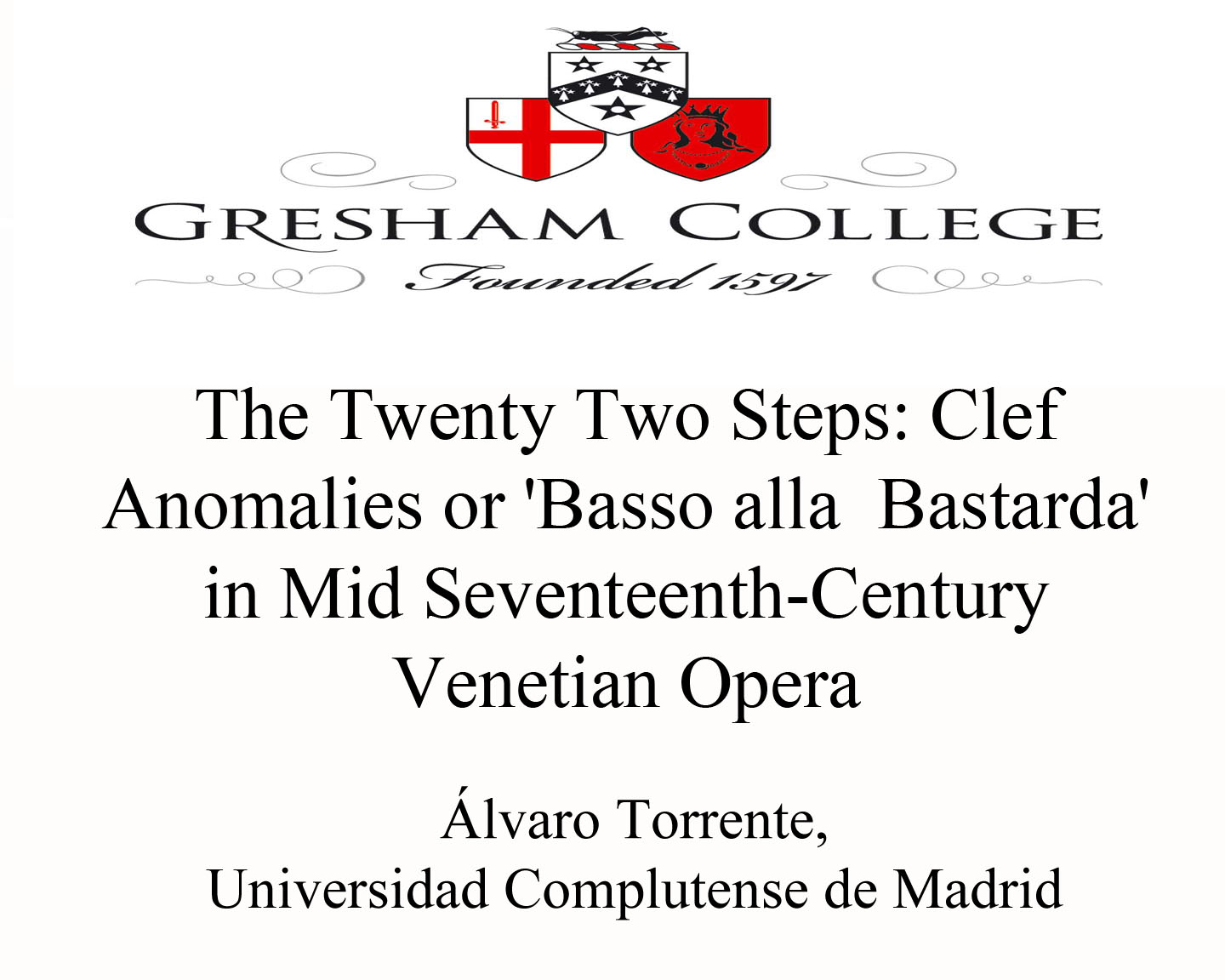 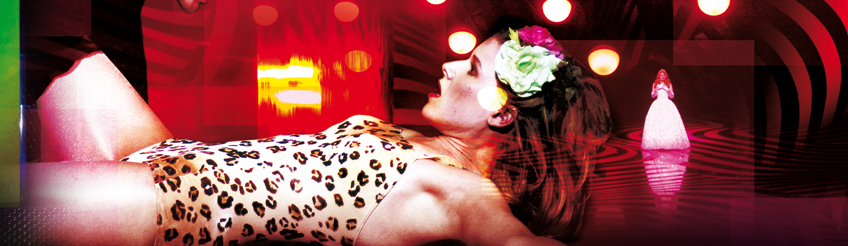 The twenty two stepsClef Anomalies or ‘Basso alla Bastarda’ inMid Seventeenth-Century Italian Opera
Álvaro Torrente
Universidad Complutense de Madrid
Royal Holloway, University of London
The twenty two steps
A singer cannot claim “to be a real bass if he does not have a range of 22 notes from top to bottom with the same roundness of tone throughout”

	Luigi Zenobi, Discorso sopra la musica (Napoli, ca. 1600), quoted from Richard Wistreich, Warrior, courtier, singer (Ashgate, 2007)
3
Eritrea: Theramene’s change of range
Act III, Scene 12; f.  92r
Alto
Act III, Scene 12; f.  93v
Baritone
Eritrea: Closing chorus
Orontea: Gelone’s change of range
Act I, Scene 6; f.  5v
Baritone
Alto
Act II, Scene 16; ff. 33v-34r